ISABELLA  JOHNSON
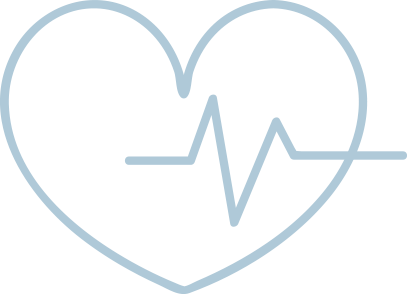 Registered Nurse
Professional Summary:
Contact:
1 Main Street, Anytown 12
Compassionate and dedicated Registered Nurse with 7 years of experience in providing exceptional patient care in various
healthcare settings. Skilled in conducting comprehensive patient assessments, developing and implementing effective care plans, and ensuring the highest standards of nursing practice. Adept at fostering strong relationships with patients, families, and interdisciplinary
healthcare teams.
(123) 456-7890
isabellaj@email.com
www.isabellaj.com
Education:
Skills:
Patient Assessment and Care Planning
Bachelor of Science in Nursing (BSN)
University of Anytown, Anytown, USA, 2015
Medication Administration
Licenses and Certifications:
Registered Nurse (RN) License, State of Anytown, License No. 12345, Expiration Date: 12/31/2024
Basic Life Support (BLS) Certification, American Heart Association
Advanced Cardiovascular Life Support (ACLS) Certification, American Heart Association
Electronic Health Records (EHR) Management
Interdisciplinary Team Collaboration
Professional Experience:
Critical Thinking and Problem-Solving
St. Mary's Hospital, Anytown, USA
Registered Nurse, May 2018 - Present
Strong Communication
and Interpersonal Skills
• Provide direct and compassionate care to patients in the surgical unit.
• Conduct comprehensive patient assessments, monitor vital signs, and administer medications as prescribed.
Compassion and
Empathy
• Collaborate with interdisciplinary healthcare teams to develop and implement effective patient care plans.
Attention to Detail
• Educate patients and their families on post-treatment care, medication instructions, and disease management.
ISABELLA  JOHNSON
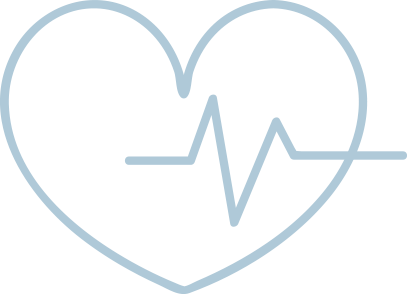 Registered Nurse
Experience continued:
Contact:
1 Main Street, Anytown 12
Registered Nurse, Surgical Unit
St. Mary's Hospital, Anytown, USA
May 2018 - Present
(123) 456-7890
isabellaj@email.com
• Provide direct and compassionate care to patients in the surgical unit, specializing in post-operative care and recovery.
www.isabellaj.com
• Conduct comprehensive patient assessments, monitor vital signs, and administer medications as prescribed.
• Collaborate with interdisciplinary healthcare teams to develop and implement effective patient care plans, ensuring optimal recovery outcomes.
• Maintain accurate and up-to-date patient records and documentation in compliance with healthcare regulations and hospital standards.
• Educate patients and their families on post-treatment care, medication instructions, and disease management, ensuring a smooth transition from the hospital to home care.
Registered Nurse, Emergency Department
Anytown Medical Center, Anytown, USA
January 2016 - May 2018
• Provided prompt and efficient nursing care in a high-pressure emergency department, managing a wide variety of critical and non-critical cases.
• Assisted physicians during various medical procedures and treatments, ensuring seamless coordination for patient care.
• Monitored patient progress, reported any changes in condition, and implemented appropriate interventions to stabilize patients in critical situations.
• Demonstrated strong communication skills in providing emotional support to patients and their families during stressful medical emergencies, fostering a calming and reassuring environment.
ISABELLA  JOHNSON
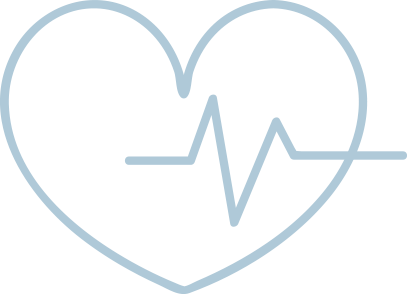 Registered Nurse
Contact:
25.05.24
1 Main Street, Anytown 12
(123) 456-7890
Sarah Miller
Director of Nursing
isabellaj@email.com
XYZ Hospital
456 Oak Avenue
www.isabellaj.com
Anytown, USA 67890
Dear Sarah Miller,
I hope this letter finds you well. I am writing to express my sincere interest in the Registered Nurse position recently advertised at XYZ Hospital. With my strong background in providing compassionate patient care and my dedication to upholding the highest standards of nursing practice, I am eager to contribute my skills and experience to the esteemed healthcare.

Throughout my seven years of experience in diverse healthcare settings, I have developed a deep understanding of patient assessment, care planning, and interdisciplinary collaboration. My time at St. Mary's Hospital has equipped me with valuable insights into post-operative care and recovery, while my tenure at Anytown Medical Center has honed my ability to remain calm and efficient in high-pressure emergency situations.

I am particularly drawn to XYZ Hospital's reputation for excellence in patient-centered care and its commitment to fostering a supportive and collaborative work environment. 

I am eager to discuss in further detail how my experience and passion for nursing can contribute to the outstanding care provided by XYZ Hospital. Thank you for considering my application. I look forward to the possibility of contributing to your exceptional team.
Sincerely,
Isabella Johnson
ISABELLA  JOHNSON
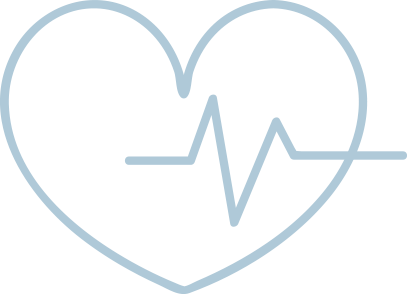 Registered Nurse
Contact:
References:
1 Main Street, Anytown 12
Dr. Samantha Williams
Mr. Michael Johnson
Ms. Sarah Miller
Dr. Robert Lee
Professor of Psychology
Supervisor
Head of School Science Club
Research Advisor
(123) 456-7890
Hillside University
ABC Counseling Center
Hillside High School
XYZ Research Institute
Email: samanthawilliams@email.com
Email: michaeljohnson@email.com
Email: sarahmiller@email.com
Email: robertlee@email.com
isabellaj@email.com
Phone: (123) 456-7890
Phone: (234) 567-8901
Phone: (345) 678-9012
Phone: (456) 789-0123
www.isabellaj.com